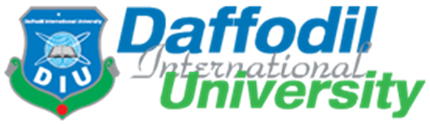 Health Economics:
Health Insurance
Bakibillah
Insurance
An arrangement by which a company or the state undertakes to provide a guarantee of compensation for specified loss, damage, illness, or death in return for payment of a specified premium.
Health Insurance
Health insurance is a way to pay for health care. It protects you from paying the full costs of medical services when you’re injured or sick.
……Continued
Just like car insurance or home insurance, you choose a plan and agree to pay a certain rate, or premium, each month. In return, your health insurer agrees to pay a portion of your covered medical costs. Payments by your health insurance are typically based on discounts they negotiate with doctors and hospitals.
Cost of Insurance
Premium is an amount paid periodically to the insurer by the insured for covering his risk. For taking this risk, the insurer charges an amount called the premium.
Factors Affecting Health Insurance Premium
While buying a health insurance plan, one should be aware of the factors that can affect his/her premiums. The factors include family medical history, pre-existing medical conditions, gender, age, Body Mass Index (BMI), marital status, etc.
01. Pre-existing medical conditions
The policyholder or applicant will need to provide your own health records to ensure there aren’t any pre-existing medical conditions. But if, you do have any pre -existing conditions, then the company can choose to allow it in their policies or can even decide not to cover it, and if the insurance company cannot cover it under the health insurance then the policyholder will need to bear the costs. Thereby increasing and affecting the premium.
02. Family Medical History:
If the policyholder’s family have certain medical ailments their premiums may be higher than others. No one can do anything with their genes. If the policyholder’s family has a medical history of illnesses such as heart diseases, cancer or any other, that puts you at a risk and it increases the individual’s rate of premium.
03. Body Mass Index (BMI)*:
People with high BMI have a significantly higher rate of premium than people with normal BMI. The reason again being this can lead to various ailments such as heart problems, joint problems, diabetes, to name a few. People with higher BMI may even need specialized treatment, for normal procedures like pregnancy. 
*a measurement of a person's weight with respect to his or her height.
04. Injurious substances:
Most insurance companies increase their rates of premium for their insurance plans and at times even refuse to insure people who have the habit of smoking, chewing tobacco or snuff. Since they are most prone to getting life threatening diseases like cancer. Thereby affecting the rates of premium.
…….Continued
Gender: Many policies have a difference in premium rates for men and women, the 3 reasons for this experts say are - Women are more likely to visit doctors, take prescriptions, and be subject to chronic diseases.
…….Continued
Age: Most young individuals have premiums at much lower rates since they have fewer identified and unidentified diseases than older individuals. Young policyholders are less likely to have health problems and are more likely not to visit a doctor.
…….Continued
Choice of profession: Policyholders working in environments with hazardous substances, radiation, chemicals, and jobs with high risk of injuries like constructions have to end up paying higher premiums as per insurance companies since they’re prone to risk of cardiovascular diseases.
…….Continued
Marital status: It’s still unclear if married people live longer and healthier lives, but the insurance premiums generally lower in rates. The men generally reap better benefits with this status change.
…….Continued
No insurance yet: If you’re not previously insured, the insurance companies generally charge a higher rate of premium. The insurers believe that previously uninsured individuals would make frequent trips to doctors and hospitals to start reaping benefits of the health insurance policy. Therefore they increase the premium rates to cover all expenses.
…….Continued
Location of stay: There are many insurance companies who base their premiums on the location in which the individual stays. Many companies feel that shared climate, lack of healthy food options, cultural aversion to exercise etc. often come from same areas. And therefore the similarities have lead companies to charge higher
Types of Health Insurance
Basically, There are two types of Health Insurance Policies in terms of Choice: 
		1. Voluntary 
		2. Mandatory 
There are two types of Health Insurance Policies in terms of Number:
		1. Individual  
		2. Group
………..Continued
Problems and prospects of insurance marketing in Bangladesh
For the development of economic infrastructure of a developing country like Bangladesh, there is a great role of insurance. But the insurance business in our country is not satisfactory.
Reasons behind Unsatisfactory Insurance in Bangladesh
Problems of planning and administration
Lack of skilled staff	
Limitations of insurance knowledge	
Lack of training	
Insufficient service
Delay in payments of claims
Lack of motivation of public
Traditional method
Prospects of insurance marketing in Bangladesh:
At the very beginning of insurance business in Bangladesh, the people were not much aware about insurance. But now situation is gradually changing. We recommend some ways by which insurance can turn a leaf by which overcoming the existing problems. If it is possible to overcome, then a good time is waiting for insurance marketing in Bangladesh. These are as follows:
Formulation of effective principle: To run the insurance smoothly, it is mandatory to implement the principles strictly. If everyone follows principles and rules, achieving goal is possible.

To arrange training facilities: Insurance business is very complex and technical. To perform this business properly, obviously it needs vast knowledge regarding its performance. To achieve vast knowledge training has no alternative. So training is very necessary to overcome problem in insurance.
Publicity should be increased: We know by proper publicity it is easy to market anything. Insurance is one type of unsought goods. So, people are not so much aware of it. High publicity and insurance knowledge can led the people to make insurance policy more and more.
Development of management: Like every sector insurance is affected by mismanagement in Bangladesh. Management can play a vital role in the development of insurance business. When there will be coming good managerial environment in insurance then a good performance can be done easily.
Modernization of insurance business: Modernization of insurance business means to make the business much more modern and suitable for new generation. New policies can be introduced if it is familiar to other world. Everyone try to improve the present condition and serve clients more properly. More modern insurance business must attract the clients.
Govt. monitoring system: The private insurance companies are not so much aware about the govt. rules and regulations. For this reason, sometimes unreal competition created in the market. So proper govt. monitoring system should be introduced.
	
Emphasize on economic development: Insurance business development depends on the development of other sectors. So, it is possible to develop insurance sector by developing other sectors like, industry, mining, agriculture etc.
Question?
Thank   You